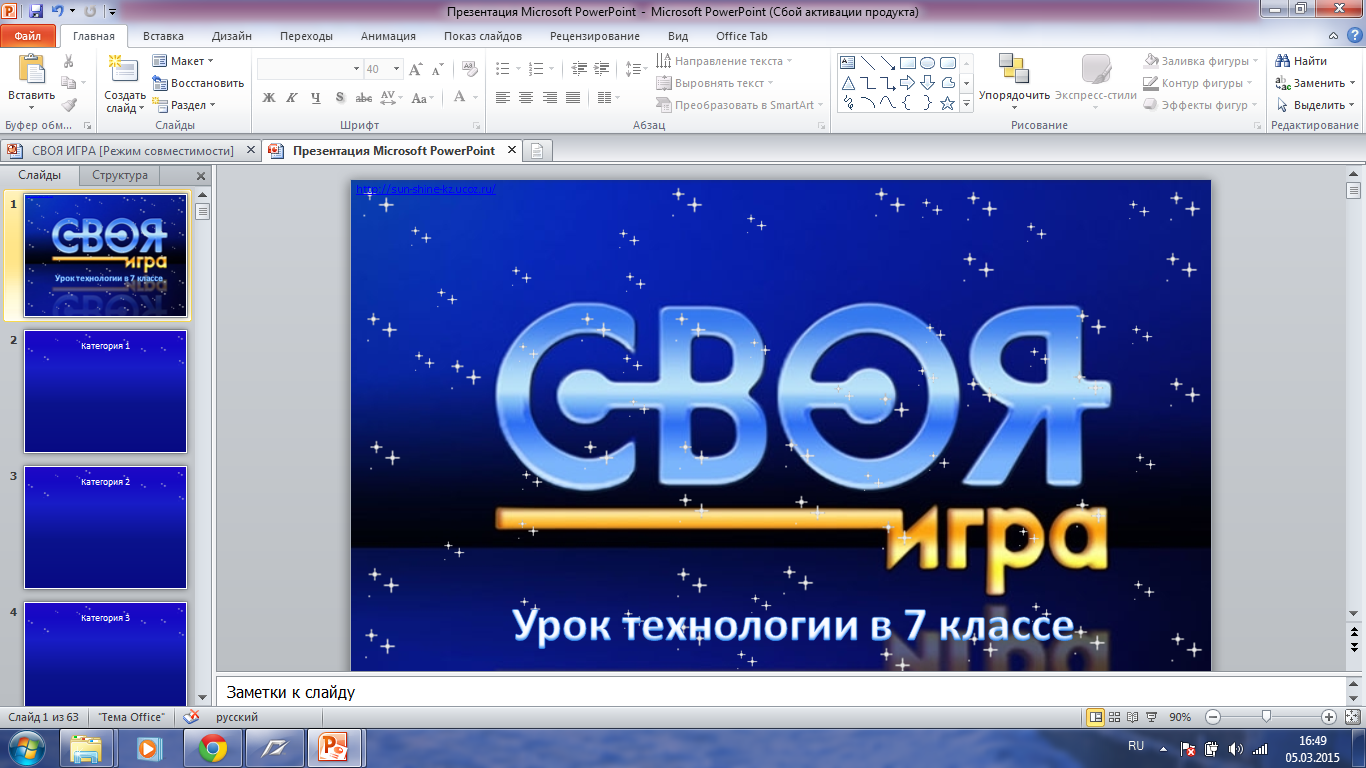 Урок технологии в 8 классе
Составил: Курашев Евгений Николаевич,
 учитель технологии
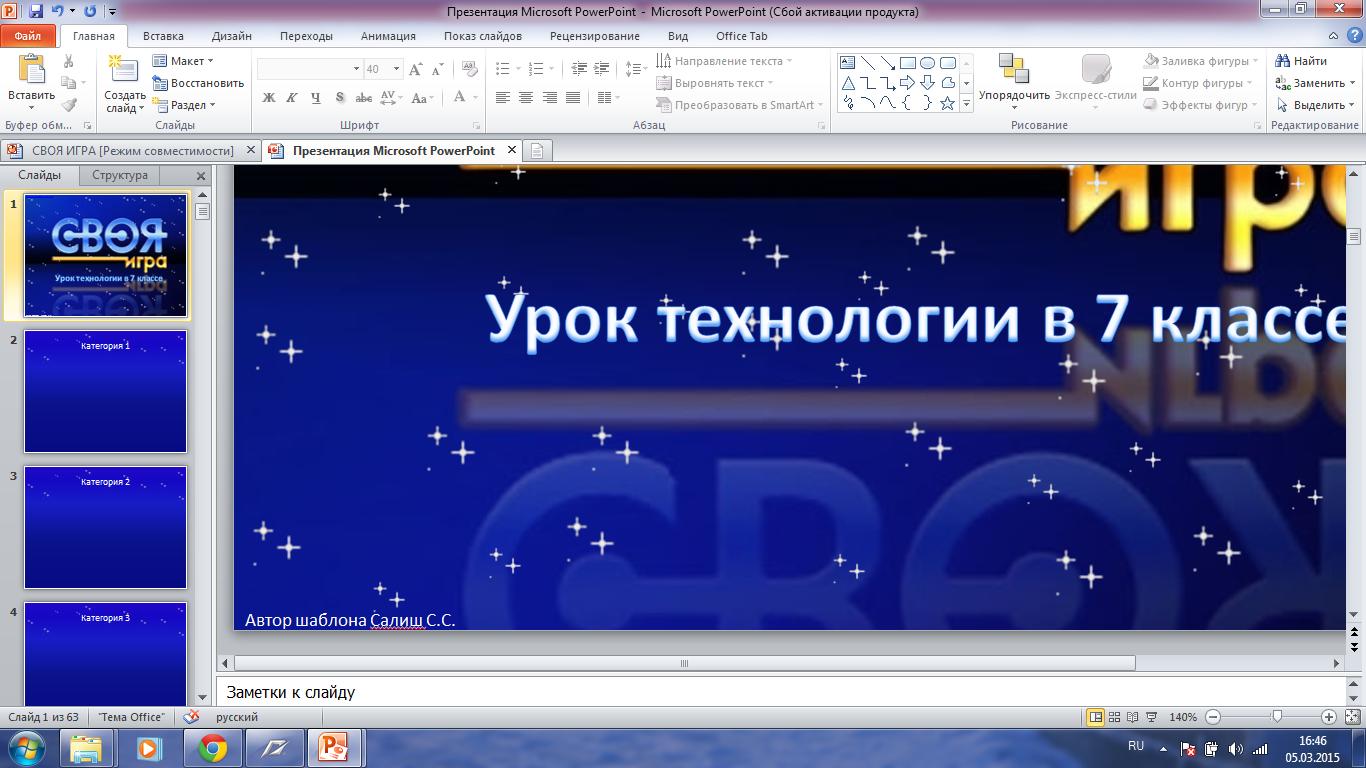 Правила игры
Класс «разбивается» на 2 равноценные группы.
Отвечать на вопросы поочередно. При незнании ответа, вопрос  переходит другой команде.
Если команде достался «Кот в мешке», она обязана передать его сопернику.
На каждый вопрос дается по 45 секунд, на «Кота в мешке» 1 минута. 
Назначается капитан (или ответственный), который отвечает за «лист достижения команды», где записываются баллы, набранные командой в процессе игры.
Критерии для оценки:
Активность 
Поведение    
Знания (смотри набранные баллы)	0-110       «2»                                         	120-160   «3»                                     	170-190   «4»                                   	200- и больше  «5»                                   	-Независимо от набранных командой баллов оценка может быть повышена до «5» или понижена до «2»
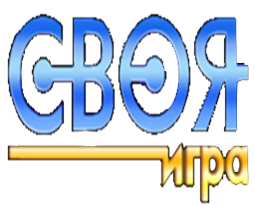 Древесина
10
20
30
40
50
Металл
10
20
30
40
50
Инструменты
10
20
30
40
50
Изделия
10
20
30
40
50
10
20
30
40
50
Машиноведение
Древесина
10
Каким веществом чаще всего соединяют детали?
Древесина
10
Клей
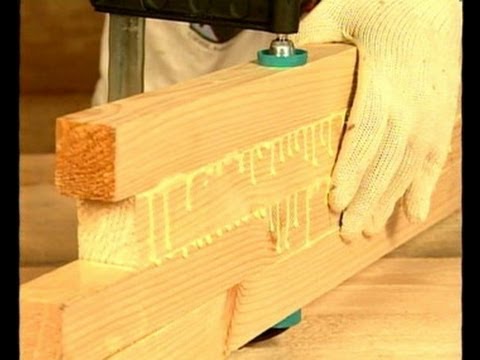 Древесина
20
Как называются тонкие слои древесины?
Древесина
20
Шпон
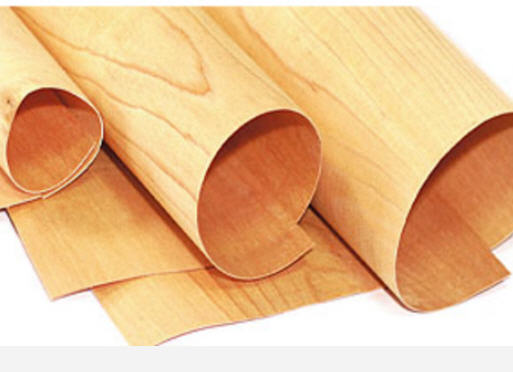 Древесина
30
Название процесса, при котором на поверхность  древесины наносят тонкий слой лака- вязкой жидкости специального состава.
Древесина
30
Лакирование
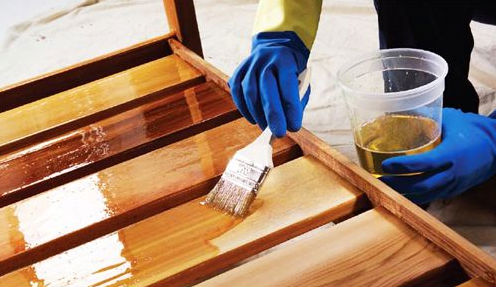 40
Древесина
40
Что относится к строению ствола:
1. Заболонь
2. Ветки
3. Сучки
4. Сердцевина
5. Ядро
Древесина
40
1,4,5
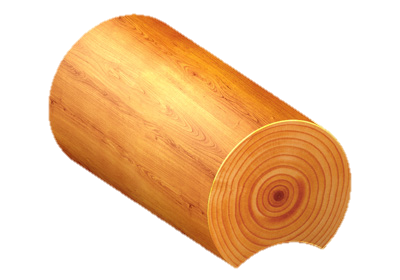 Древесина
50
Эта  порода древесины твёрдая, имеет белый с желтоватым или красноватым оттенком цвет и слабо выраженную текстуру. Из неё делают мебель, фанеру, ручки для столярных инструментов. 
1)  береза; 
2) дуб ;
3) осина; 
4) лиственница.
Древесина
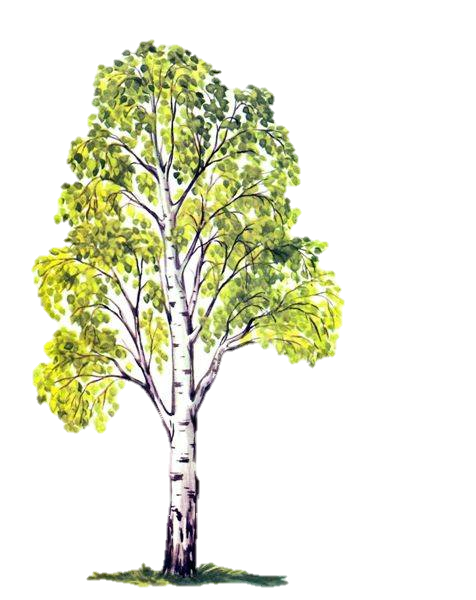 50
1) береза
Металл
10
Самый тонкий листовой металл – это …
Металл
10
Фольга
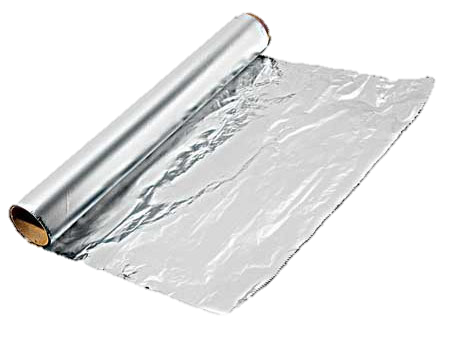 Металл
20
Как называется плита, на которой выравнивают тонколистовой металл?
Металл
20
Правильная плита
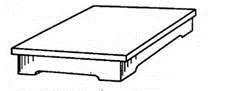 30
Металл
30
Пластина-образец, повторяющий контуры детали - это …
Металл
30
Шаблон
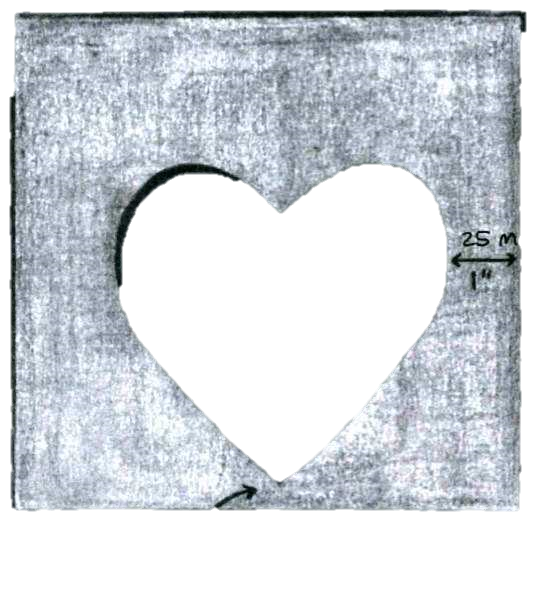 Металл
40
Первоначальную зачистку заготовок из тонколистового металла выполняют ...
Металл
40
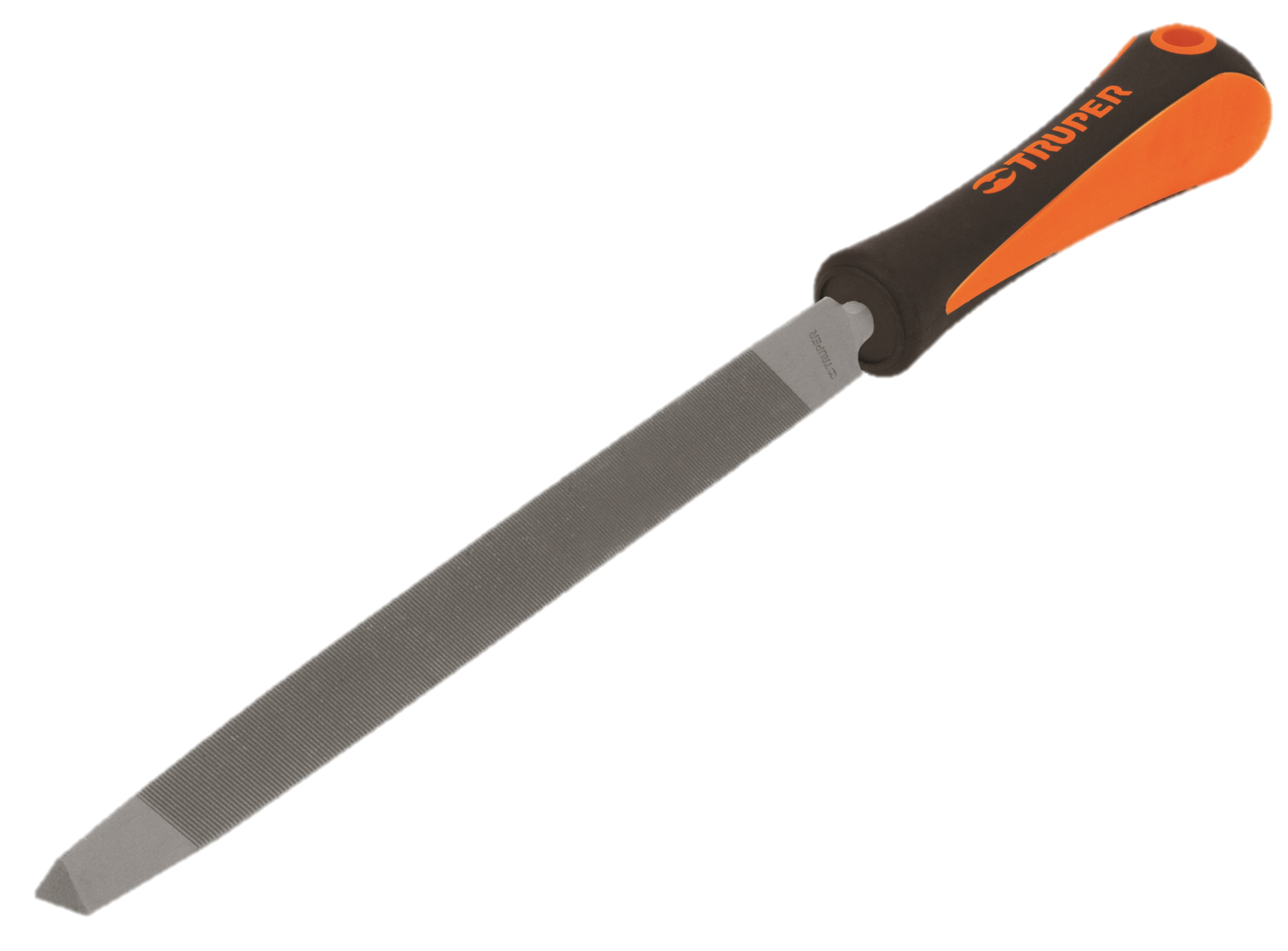 Напильником
Металл
50
Часть настольного сверлильного станка, предназначенная для крепления сверла, называется …
Металл
50
Трёхкулачковый патрон
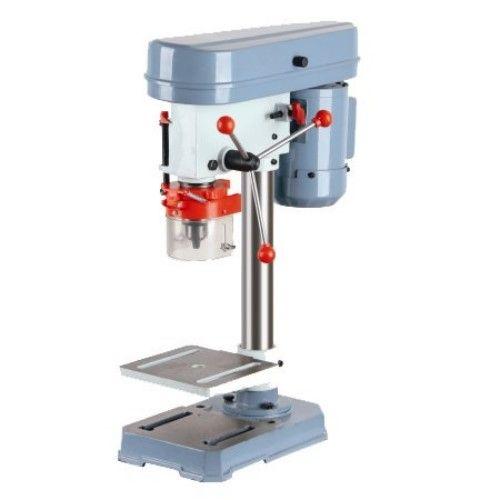 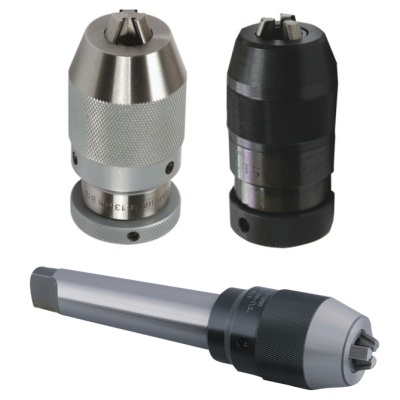 Инструменты
10
Выбери  орудия труда (инструменты):
1) молоток;
2) ножницы;
3) бумага;
4) лопата;
5) игла;
6) клей.
Инструменты
10
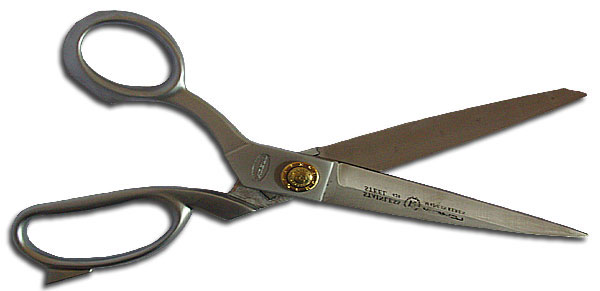 1; 2; 4; 5.
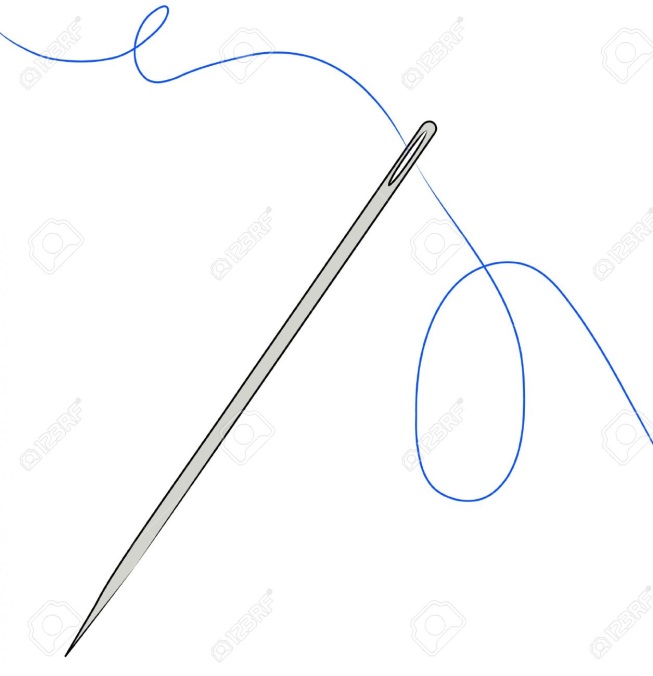 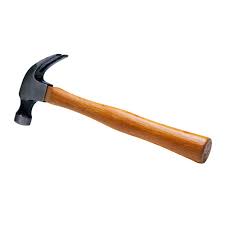 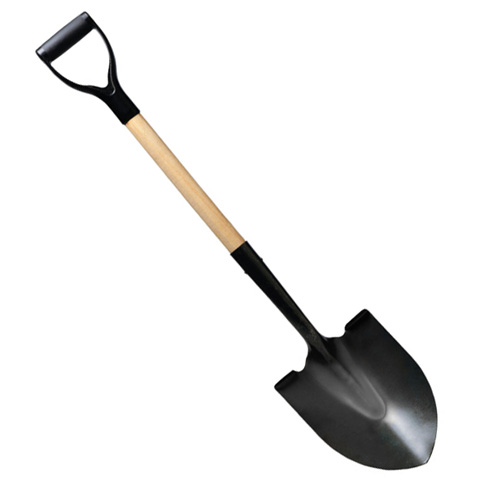 Инструменты
20
Какой детали нет в устройстве ручного лобзика: 
1) пилка
2) рамка
3) колодка 
4) ручка
5) зажимные гайки
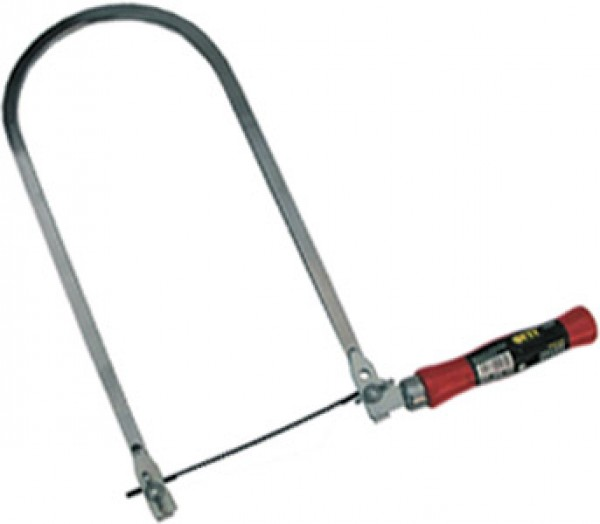 Инструменты
20
3) колодка
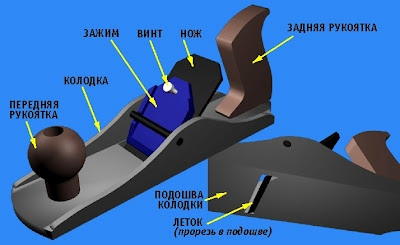 Инструменты
30
Инструмент, предназначенный для окончательного (чистового) строгания заготовок?
Инструменты
30
Рубанок
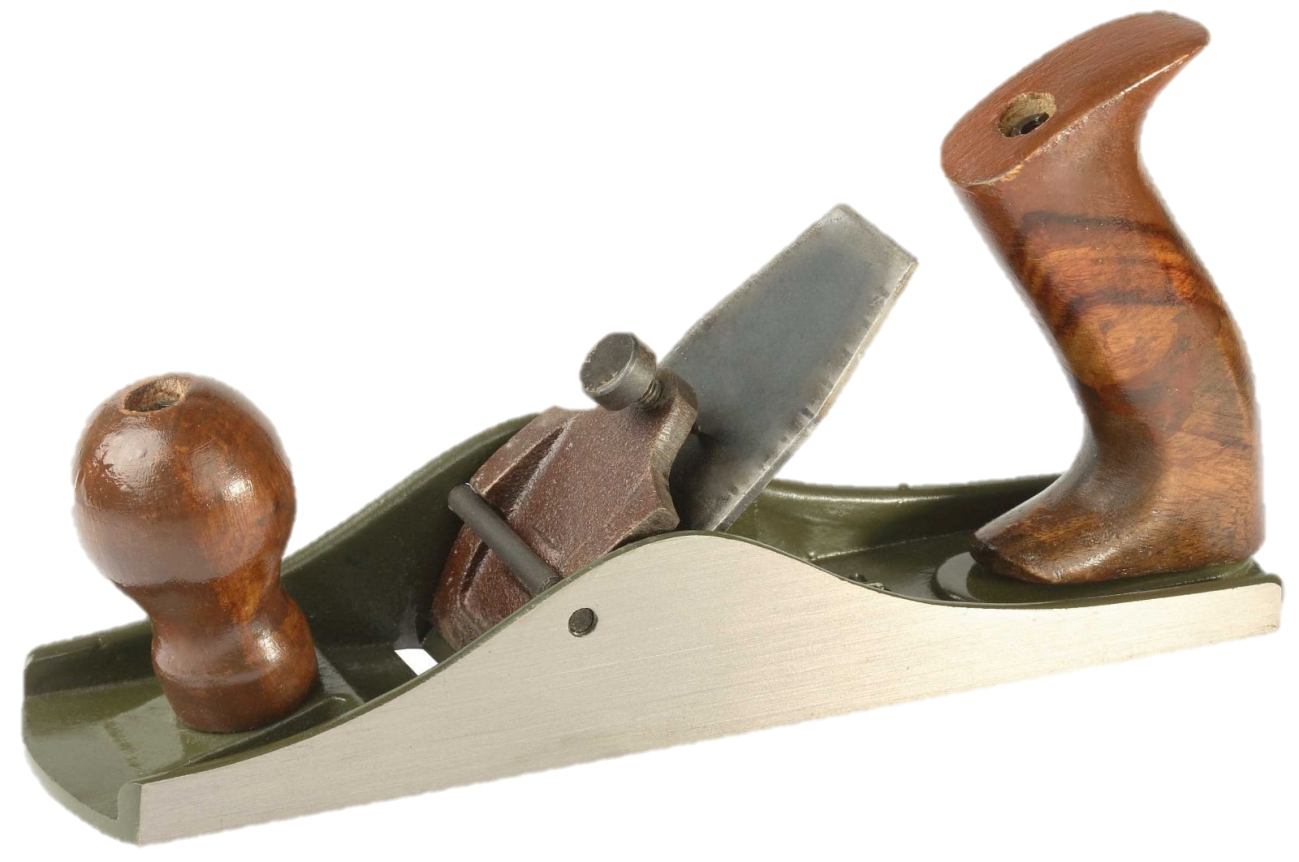 Инструменты
40
Чем производится закрепление верхней части  тисков?
Инструменты
40
Фиксирующая рукоятка
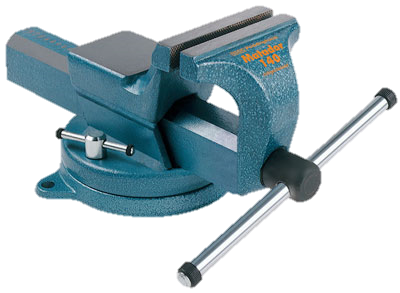 50
Инструменты
50
Для чего нужен надфиль?
Инструменты
50
Для обработки внутренних контуров мелких деталей
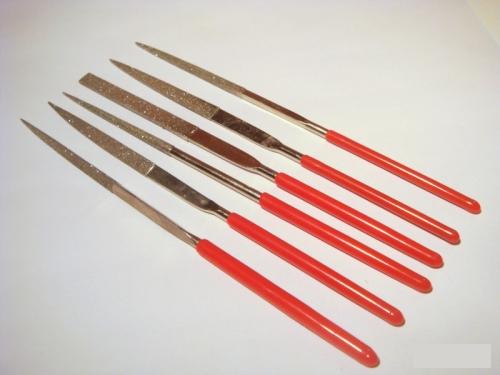 10
Изделия
10
Деревянное изделие имеет 4 ножки но не имеет спинки
Изделия
10
Табурет
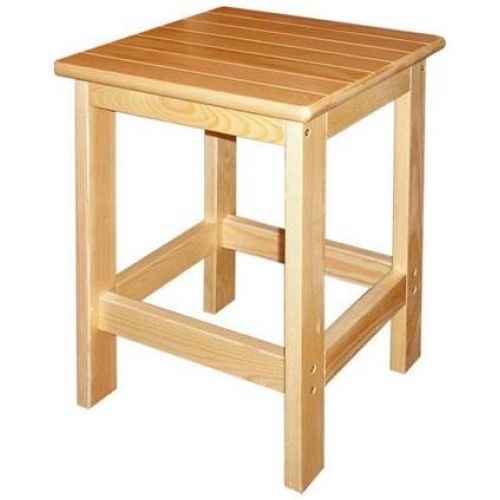 Изделия
20
Соединения на гвоздях могут быть серединными и …
Изделия
20
Концевыми
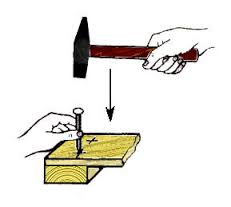 Изделия
30
Соединение деталей из древесины в единое изделие называется… .
Изделия
30
Сборкой
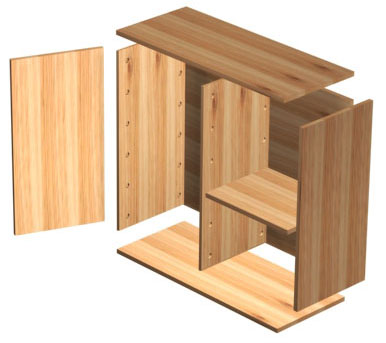 Изделия
40
Какие сверла применяют для сверления неглубоких отверстий большого диаметра?
Изделия
40
Перовые свёрла
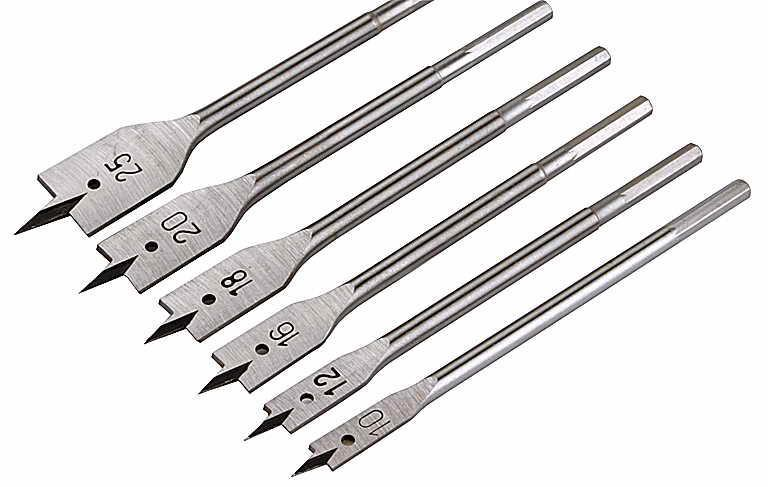 Изделия
50
Для чего предназначены пилы с прямыми зубьями, а для чего – с наклонными?
Изделия
50
Пилы с прямыми зубьями предназначены для поперечного пиления , а пилы с зубьями с наклоном для продольного пиления зубья с наклоном.
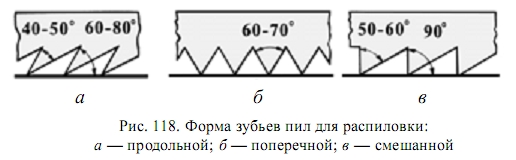